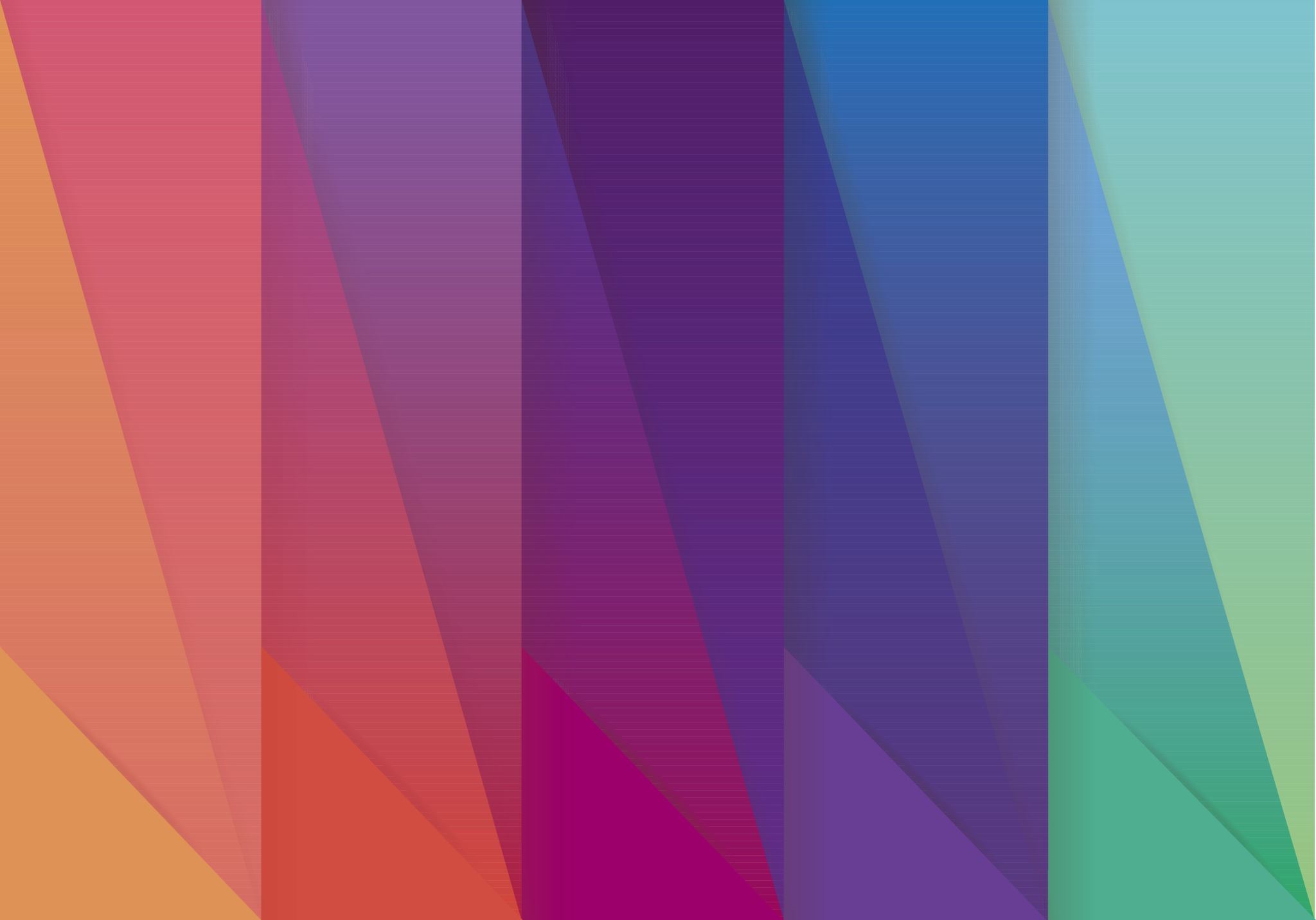 NBT.1 Place Value
Understanding Place Value
NBT.1
Recognize that in a multi-digit number, a digit in one place value represents 10 times as much as it represents in the place to its right and 1/10 of what it represents in the place to its left.
For this standard, it is important to know: 

how to determine the value of a digit 

and 

what happens to a number when it is multiplied or divided by 10
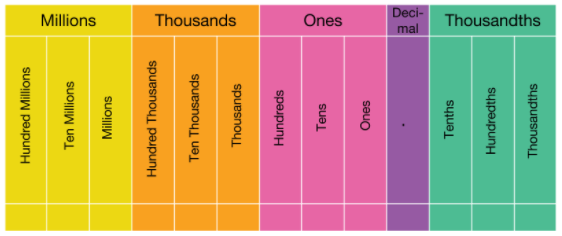 Place value chart
What does it mean to find the VALUE of a digit?

The VALUE of the digit is how much the digit is WORTH. 

The VALUE of a digit depends on which place the digit is in.
Place “Value”
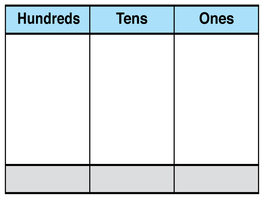 2
2
2
200
2
20
When we multiply and divide by multiples of 10, the digit being multiplied or divided moves up or down in place value. 

Example: 4 x 10

In this example, we are multiplying the digit 4 by 10. That means we now have 4 groups of 10, or 40.
Remember from 4th grade…
The 4 moves one place value to the LEFT and is now in the tens place.
We use a zero as a place holder in the ones place.
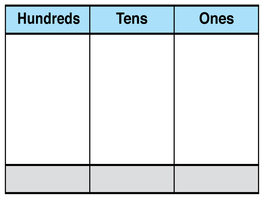 This is why we add a zero to the end of a number when it is multiplied by 10.
4
0
When we multiply and divide by multiples of 10, the digit being multiplied or divided moves up or down in place value. 

Example: 40 ÷ 10

In this example, we are dividing 40 into 10 equal groups.  There would be 4 in each group.
Remember from 4th grade…
The 4 moves one place value to the RIGHT and is now in the ONES place.
We do not need the zero as a place holder in the ones place, so it is removed.
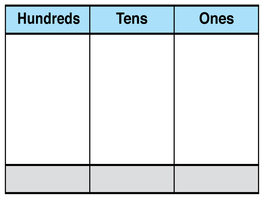 This is why we can remove a zero at the end of a number when it is divided by 10.
4
0
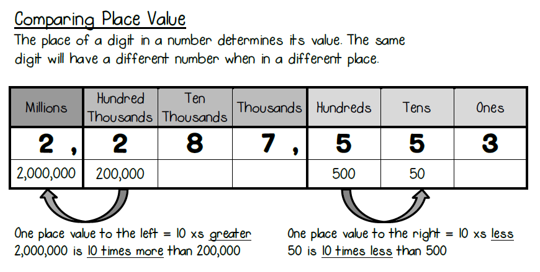 value
Remember from 4th grade…
Remember, when we are dividing by 10, the digit moves one place value to the RIGHT and the value of the digit is now 10 times less.
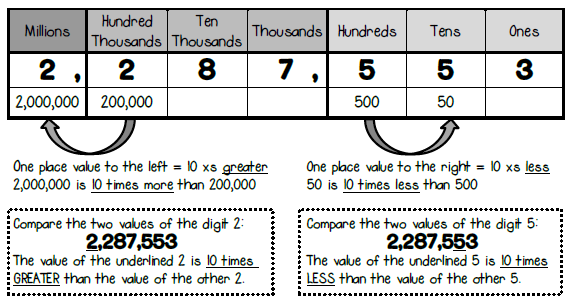 In 5th grade…
We can also use a fraction with a denominator of 10 to show 10 times less. The fraction bar can represent division.
In this example, another way to say 50 is 10 times less than 500, is:
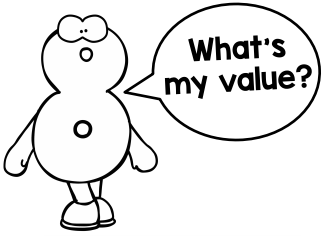 Determine the value of the 8 in each number.
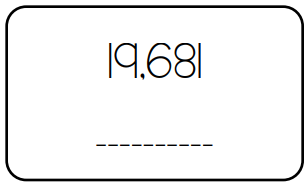 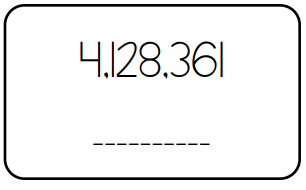 Let’s review!
80
8,000
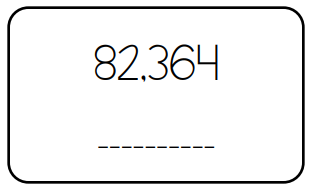 80,000
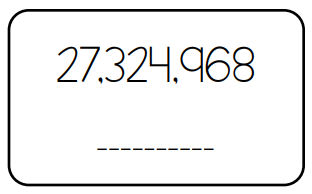 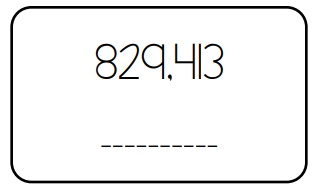 8
800,000
Compare the value of 8 in 4,123,861 and 19,681.
Let’s practice!
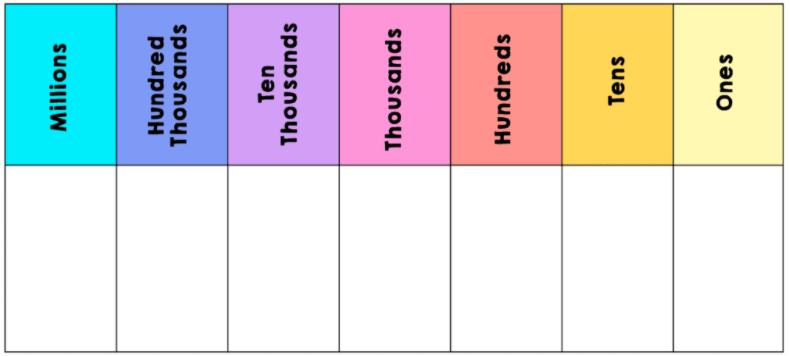 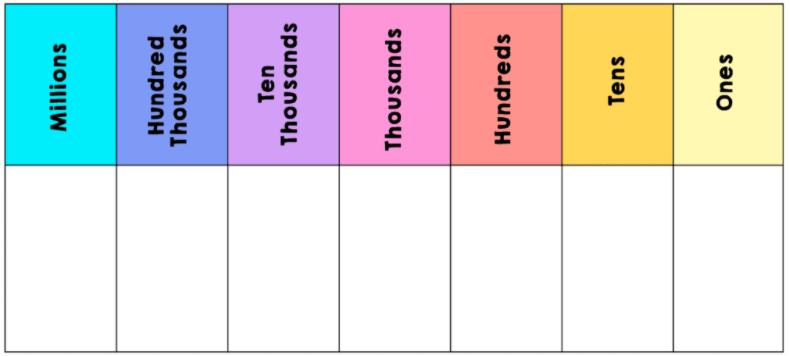 1
1
1
2
1
4
8
6
6
8
9
3
Compare the value of 8 in 4,123,861 and 19,681.
Let’s practice!
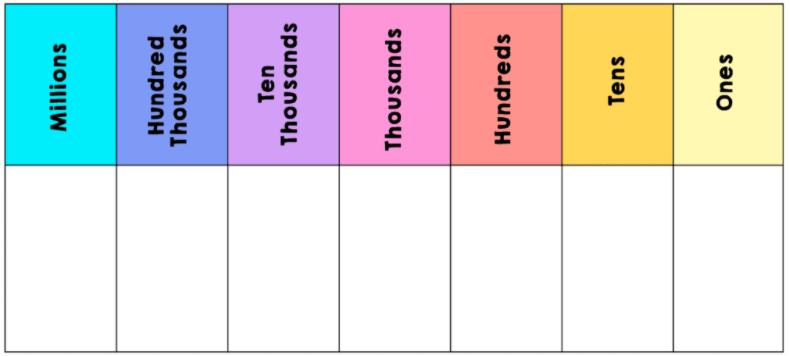 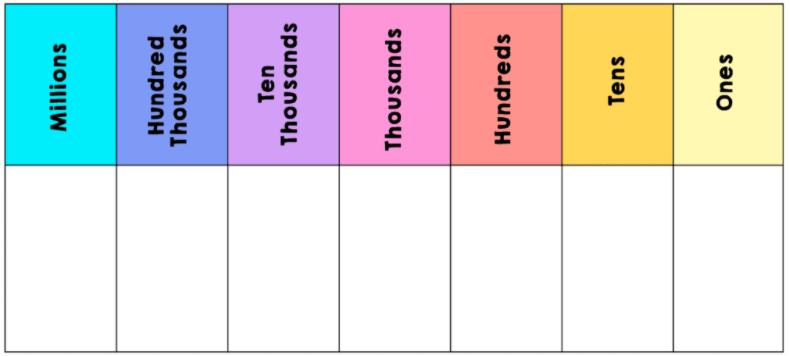 1
1
1
2
1
4
8
6
6
8
9
3
Compare the value of 8 in 4,123,861 and 19,681.
Let’s practice!
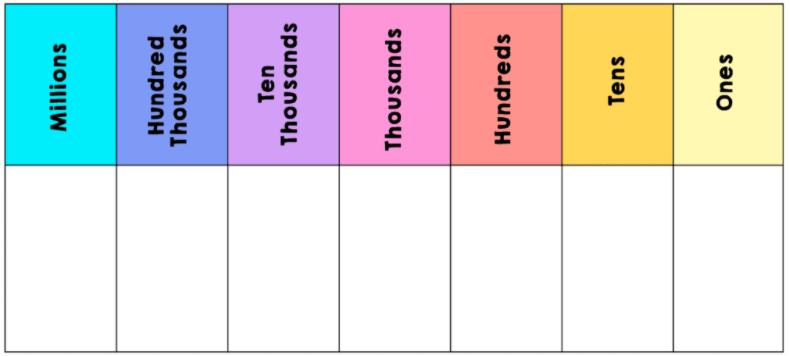 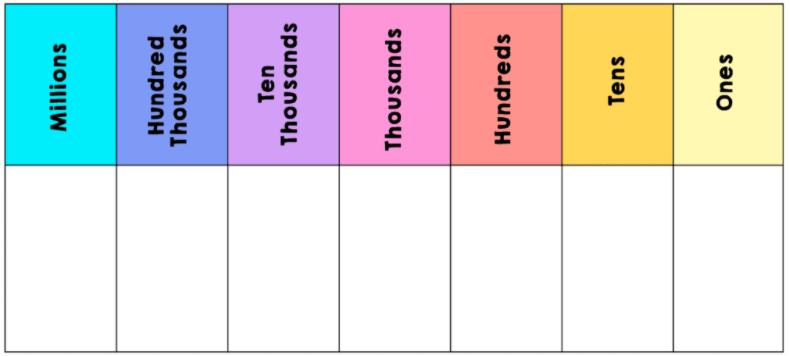 1
1
1
2
1
4
8
6
6
8
9
3
Since the 8 in the first number is one place value to the LEFT, we would say:
The 8 in the first number is 10 times the value of the 8 in the second number. 
800 is 10 times the value of 80.
Compare the value of 5 in 32,850 and 2,961,538.
Let’s Look at ANOTHER example!
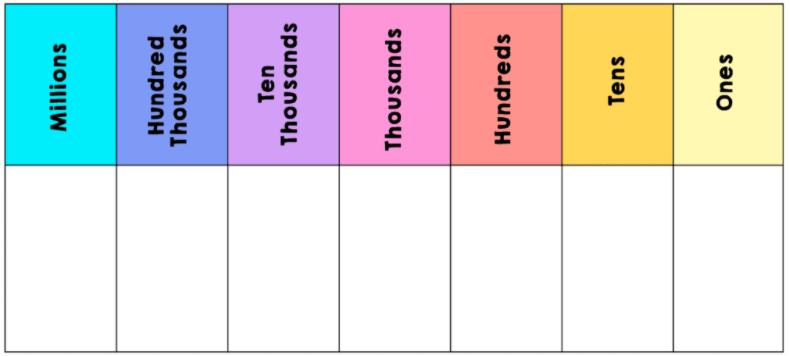 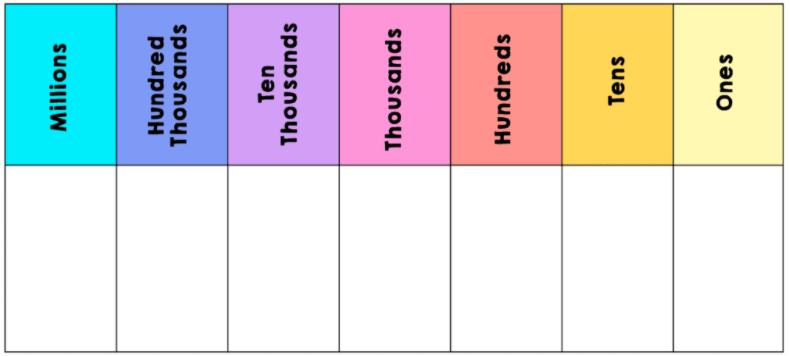 0
8
3
6
9
2
5
3
8
5
2
1
Compare the value of 5 in 32,850 and 2,961,538.
Let’s Look at ANOTHER example!
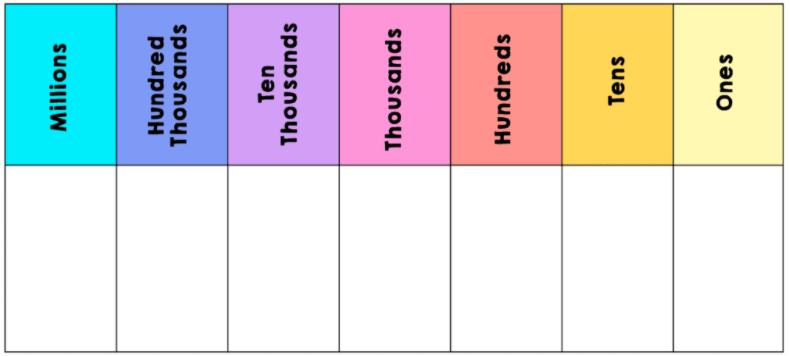 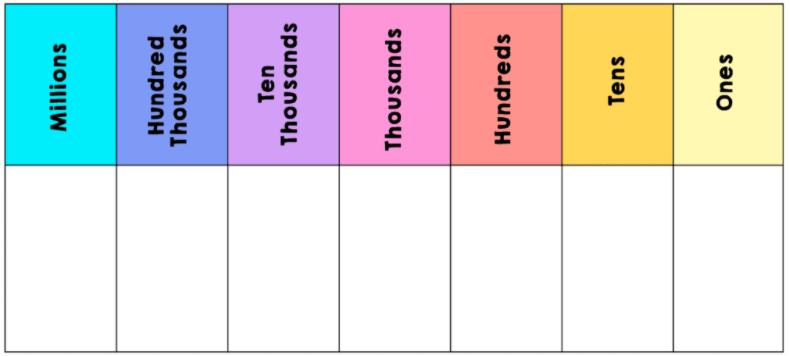 0
8
3
6
9
2
5
3
8
5
2
1
Compare the value of 5 in 32,850 and 2,961,538.
Let’s Look at ANOTHER example!
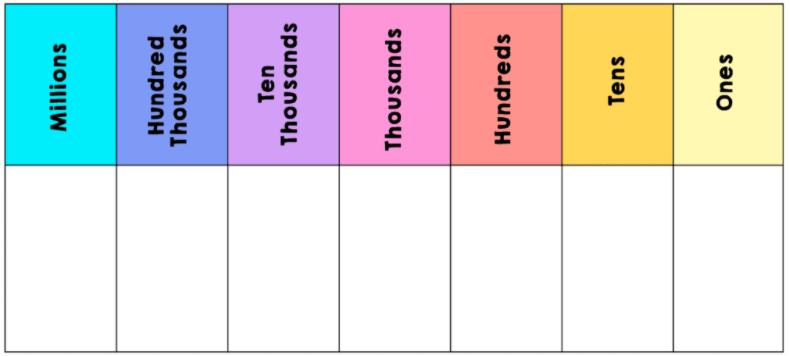 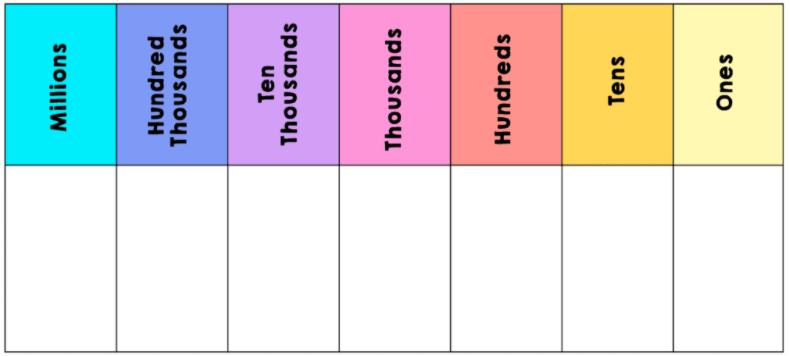 0
8
3
6
9
2
5
3
8
5
2
1
Compare the value of the 4 in 2,483,109 and 48,567
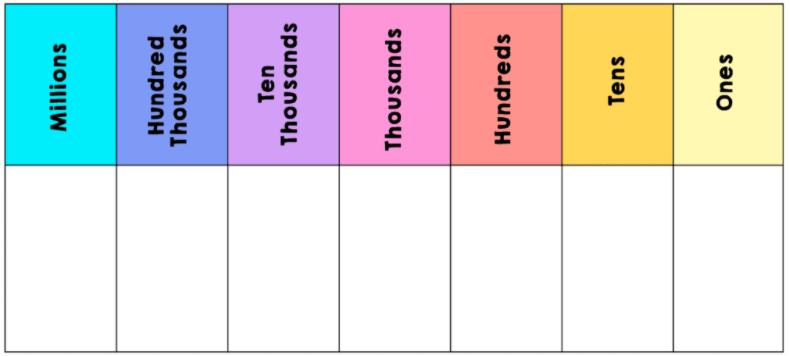 Example 3
9
8
4
2
0
1
3
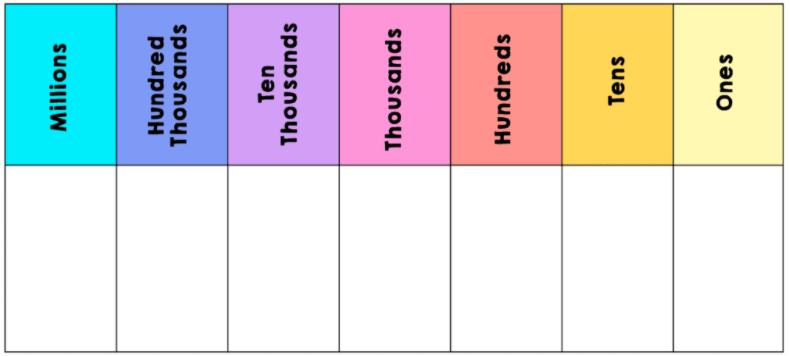 4
8
5
6
7
Compare the value of the 4 in 2,483,109 and 48,567
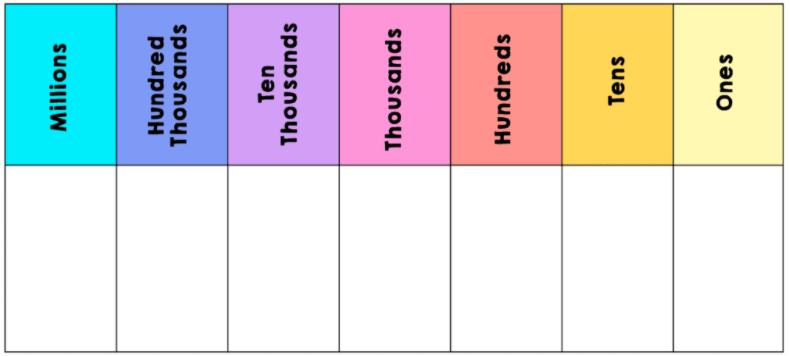 Example 3
9
8
4
2
0
1
3
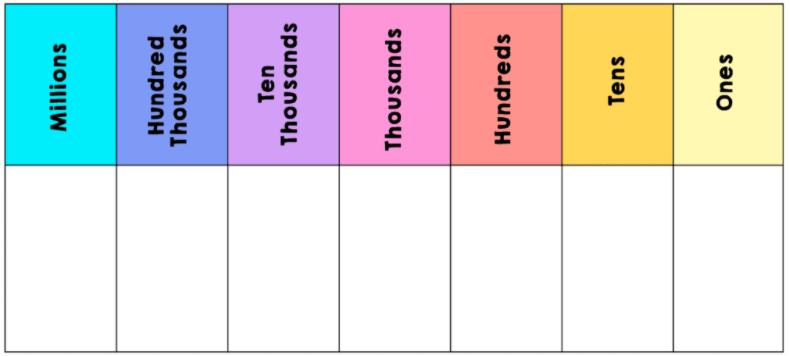 4
8
5
6
7
Compare the value of the 4 in 2,483,109 and 48,567
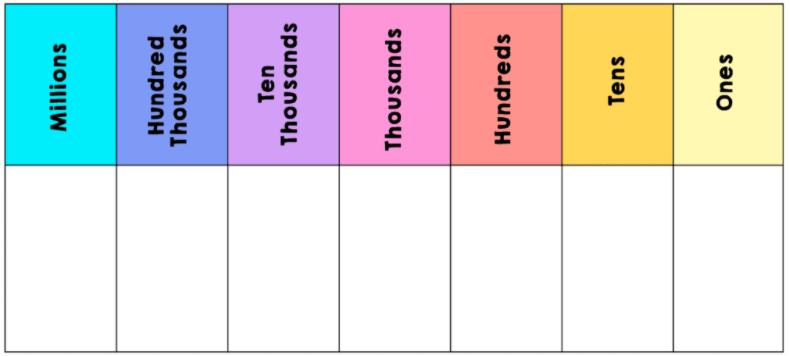 Example 3
9
8
4
2
0
1
3
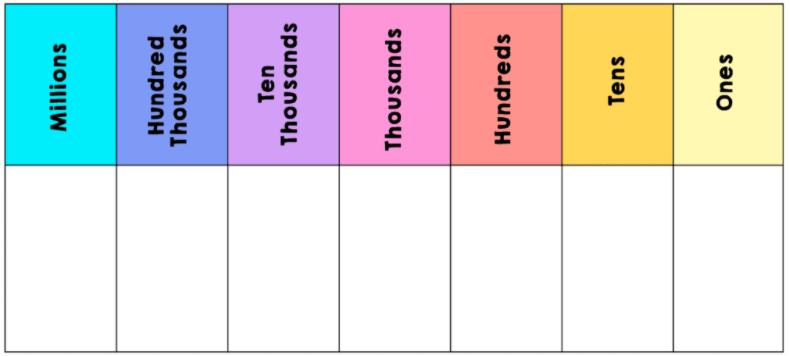 4
8
5
6
7
Compare the value of the 4 in 2,483,109 and 48,567
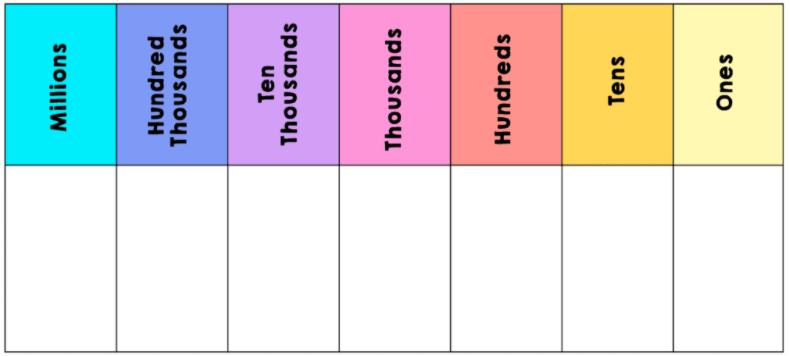 Example 3
9
8
4
2
0
1
3
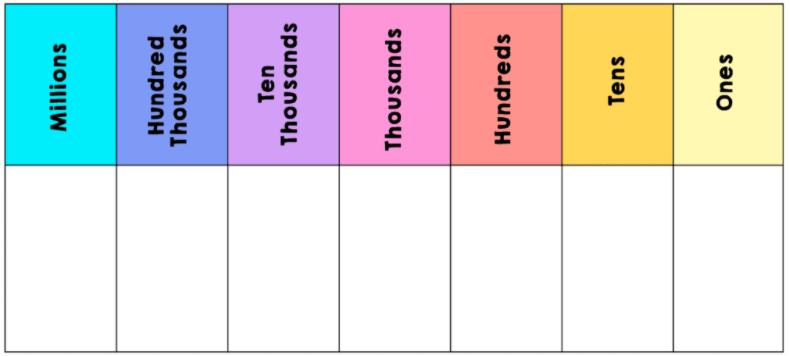 Since the 4 in the first number is one place value to the LEFT of the 4 in the second number, we say:
The 4 in the first number is 10 times the value of the 4 in the second number. 
400,000 is 10 times the value of 40,000
4
8
5
6
7
Compare the value of the 6 in 827.165 and 59.634
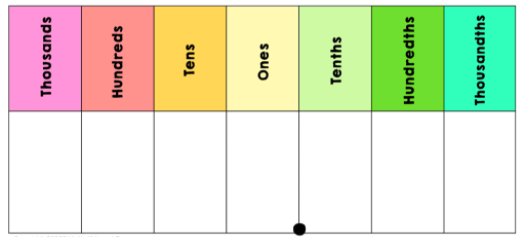 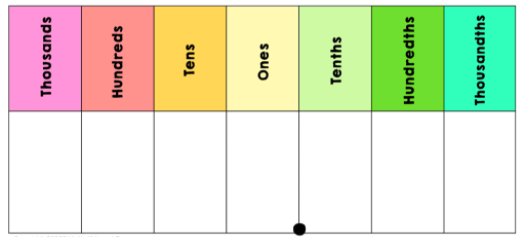 6
3
5
4
1
6
2
5
7
9
8
Example 4
(with decimals)
Compare the value of the 6 in 827.165 and 59.634
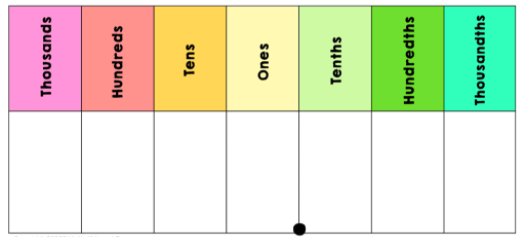 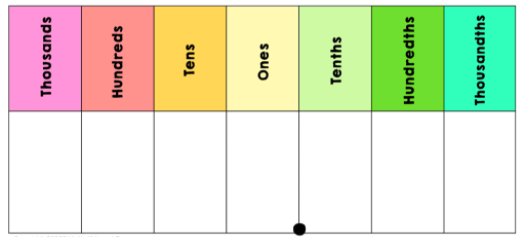 6
3
5
4
1
6
2
5
7
9
8
Example 4
(with decimals)
Compare the value of the 6 in 827.165 and 59.634
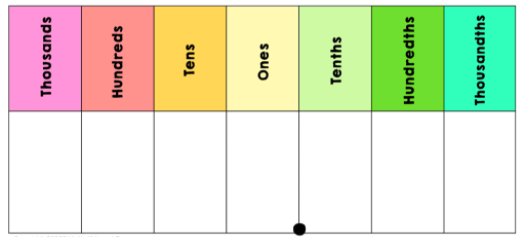 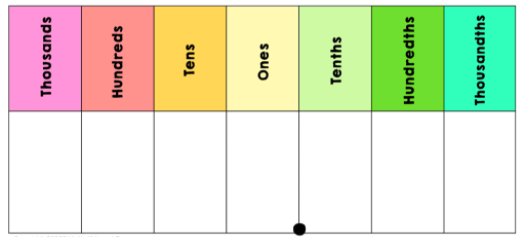 6
3
5
4
1
6
2
5
7
9
8
Example 4
(with decimals)
Now it is your turn to practice determining the value of a digit and comparing place values. 

Please complete the quiz in your math assignment for today to show your understanding.
Your Turn!
You’ve got this!!